En México hay 1.6 millones de maestras y 
maestros
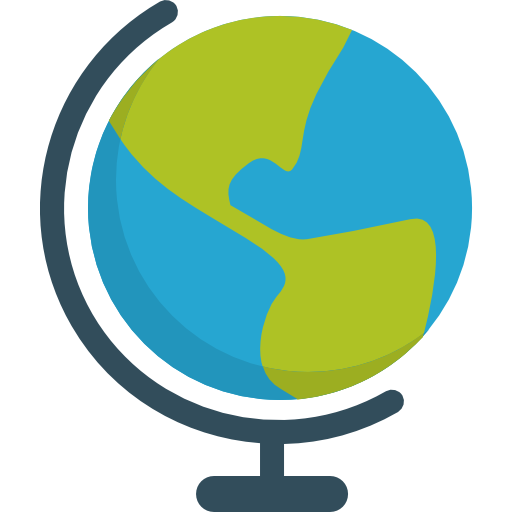 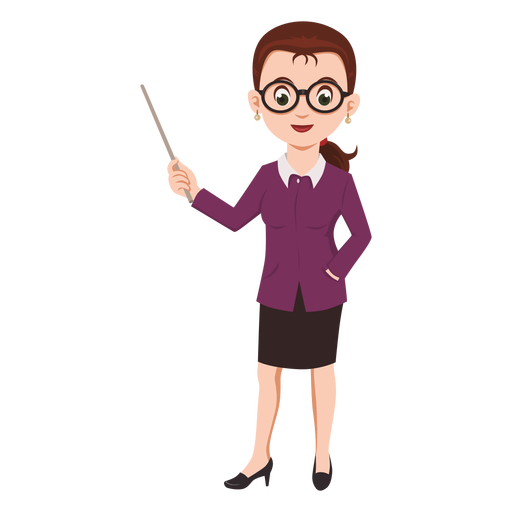 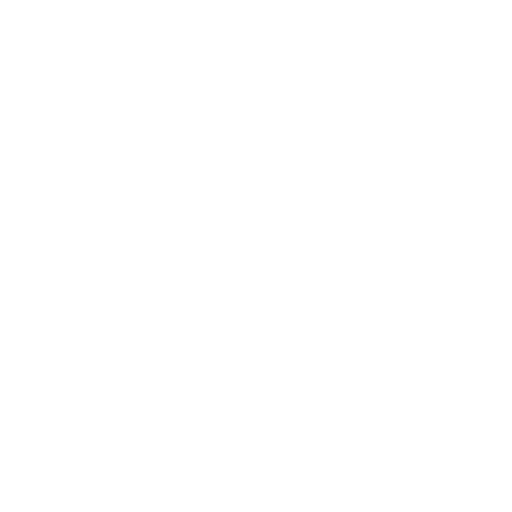 ¿Cúanto ganan? en promedio
¿Dónde trabajan?
Instituciones:
64.7
Maestras
Pública
Privada
76.20 pesos por hora trabajada
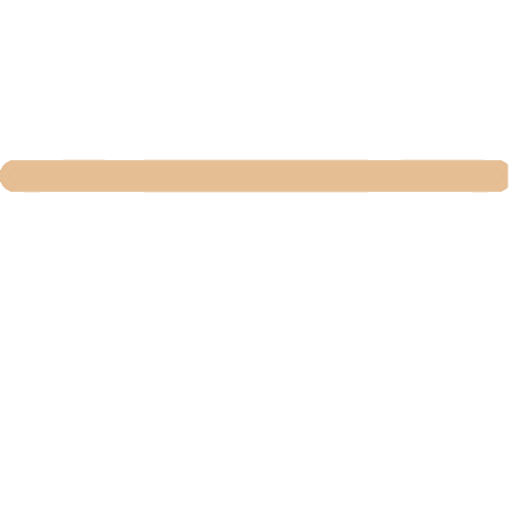 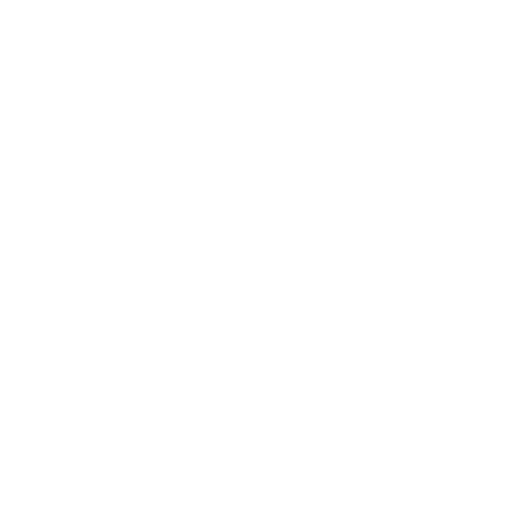 18.8
81.2
35.3
Maestros
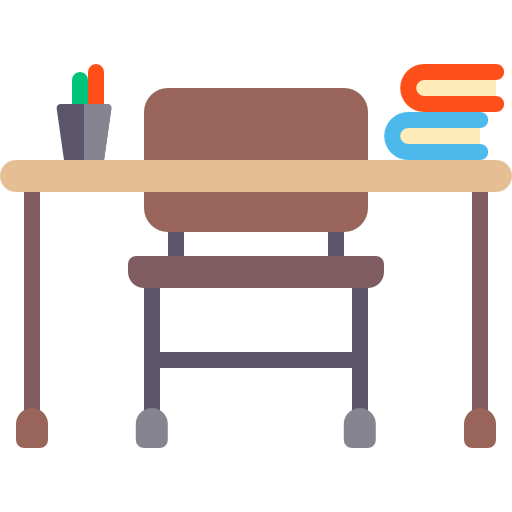 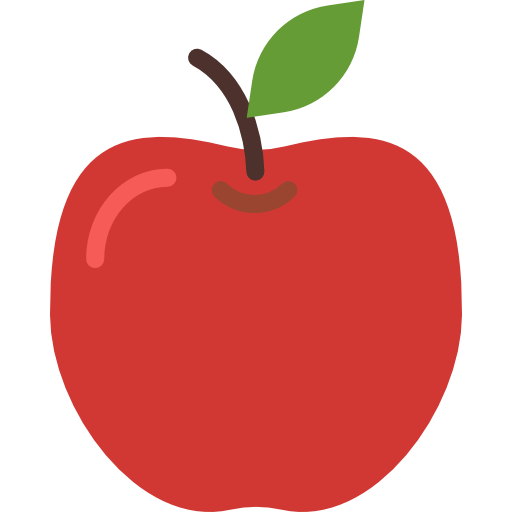 Valores expresados en porcentaje
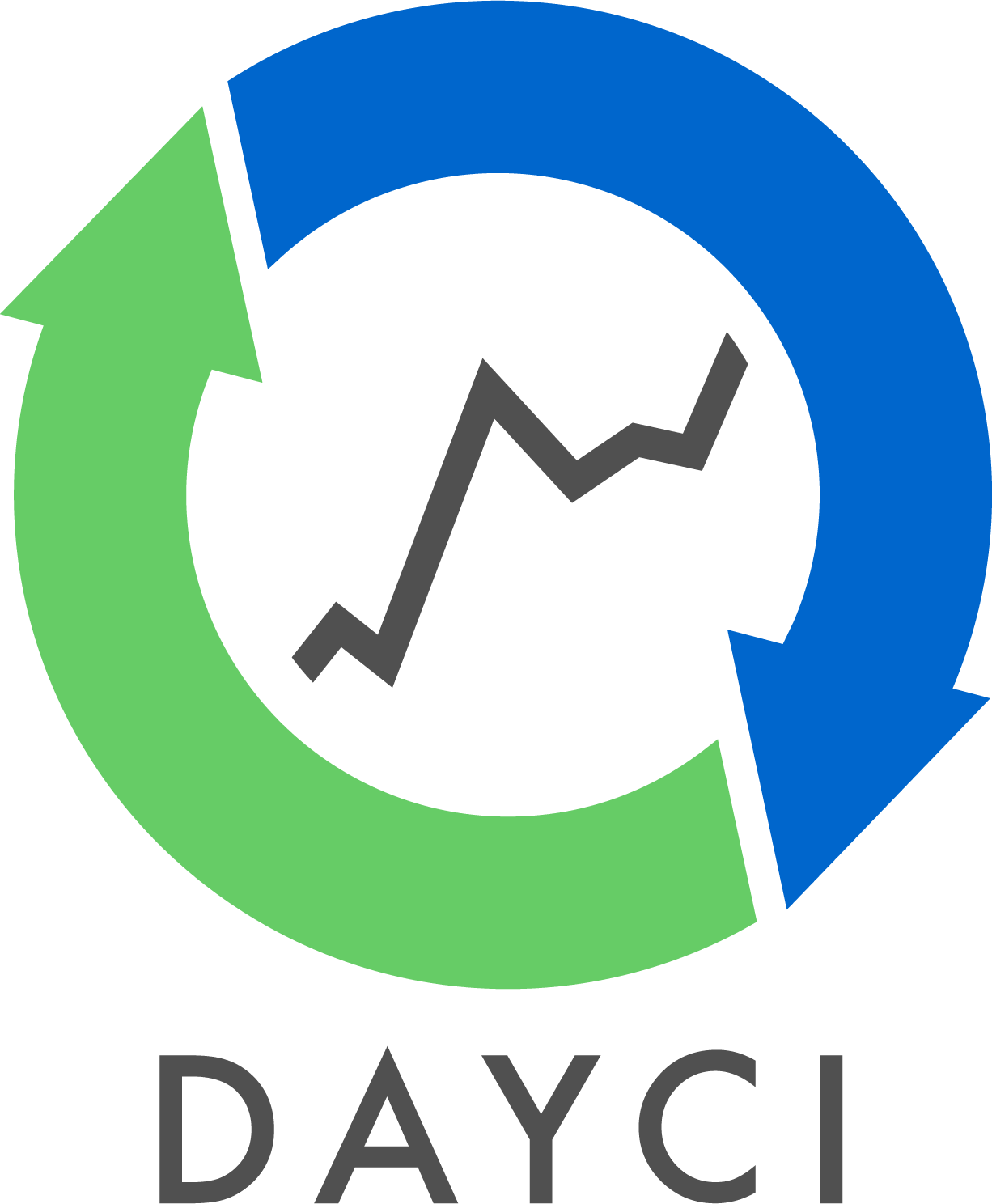 Crédito: INEGI
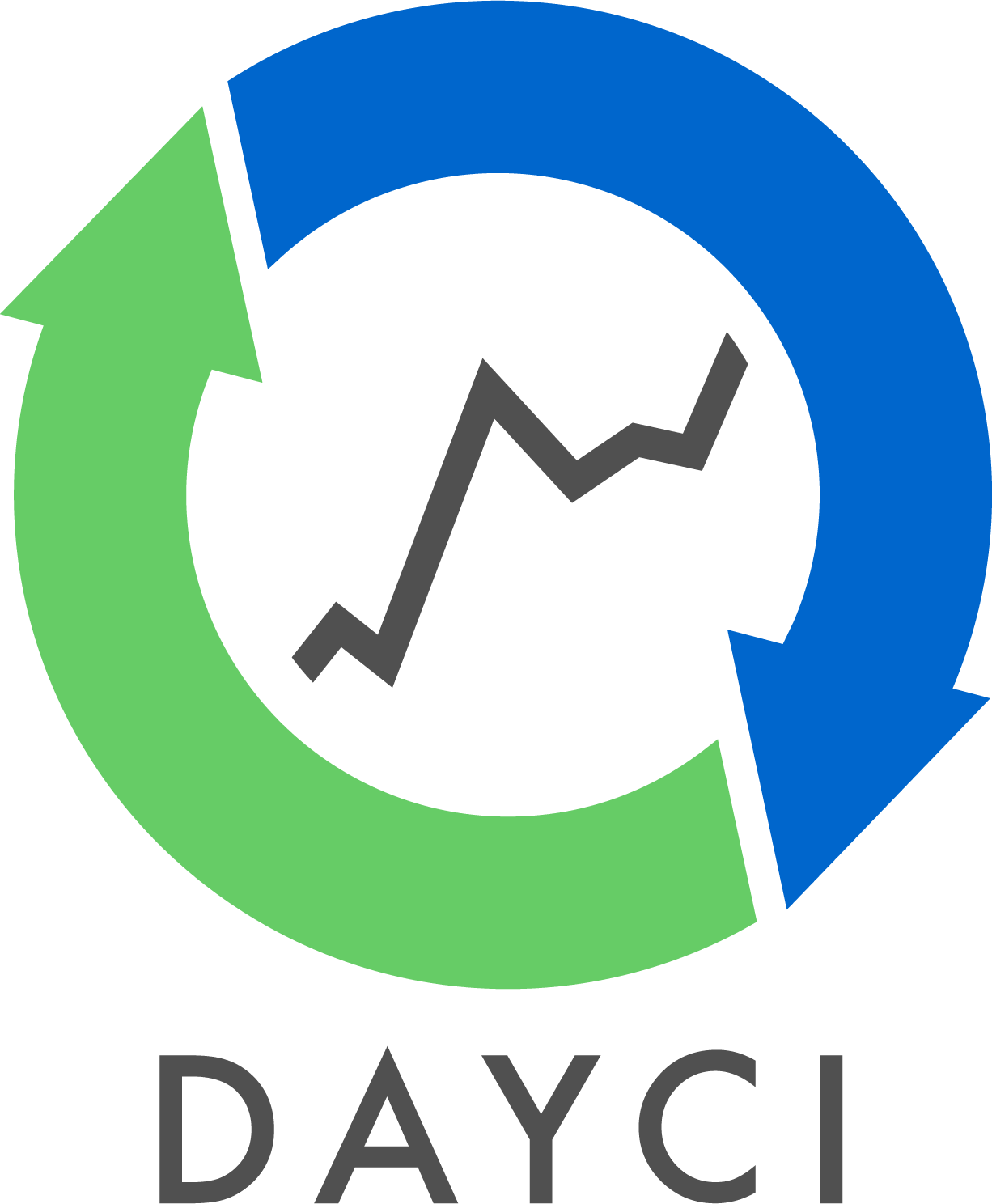